Chapter 6: Formal Relational Query Languages
Chapter 6:  Formal  Relational Query Languages
Relational Algebra
Tuple Relational Calculus
Domain Relational Calculus
Relational Algebra
Procedural language
Six basic operators
select: σ
project: ∏
union: ∪
set difference: – 
Cartesian product: x
rename: ρ
The operators take one or  two relations as inputs and produce a new relation as a result.
Select Operation – Example
Relation r
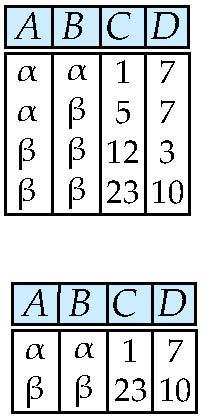 σA=B ^ D > 5 (r)
Select Operation
Notation:  σ p(r)
p is called the selection predicate
Defined as:	 σp(r) = {t | t ∈ r and p(t)}
	Where p is a formula in propositional calculus consisting of terms connected by : ∧ (and), ∨ (or), ¬ (not)Each term is one of:
		<attribute>	op 	<attribute> or <constant>
     where op is one of:  =, ≠, >, ≥. <. ≤
Example of selection:  	σ dept_name=“Physics”(instructor)
Project Operation – Example
Relation r:
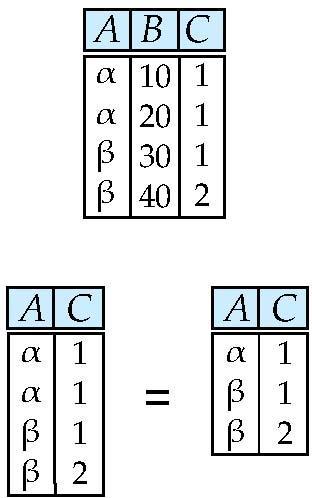 ∏A,C (r)
Project Operation
Notation:	
	where A1, A2 are attribute names and r is a relation name.
The result is defined as the relation of k columns obtained by erasing the columns that are not listed
Duplicate rows removed from result, since relations are sets
Example: To eliminate the dept_name attribute of instructor         	 ∏ID, name, salary (instructor)
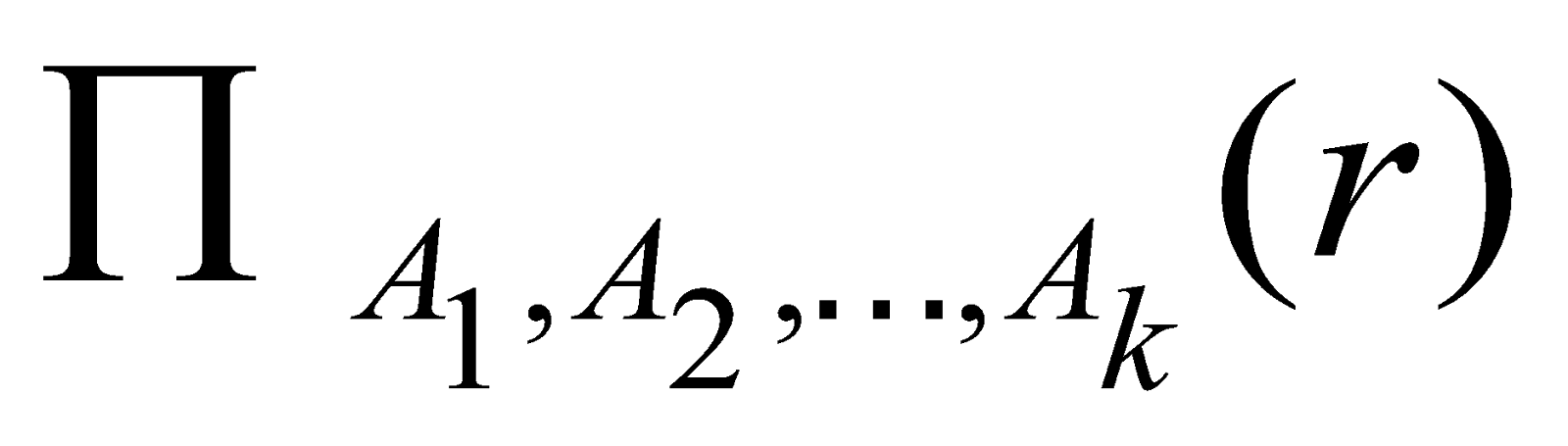 Union Operation – Example
Relations r, s:
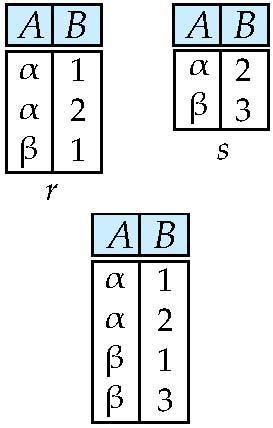 r ∪ s:
Union Operation
Notation:  r ∪ s
Defined as: 
		r  ∪ s = {t | t ∈ r or t ∈ s}
For r ∪ s to be valid.
	1.  r, s must have the same arity (same number of attributes)
	2.  The attribute domains must be compatible (example: 2nd column      	of r deals with the same type of values as does the 2nd      column of s)
Example: to find all courses taught in the Fall 2009 semester, or in the Spring 2010 semester, or in both   ∏course_id (σ semester=“Fall”  Λ year=2009 (section))  ∪     ∏course_id (σ semester=“Spring”  Λ year=2010 (section))
Set difference of two relations
Relations r, s:
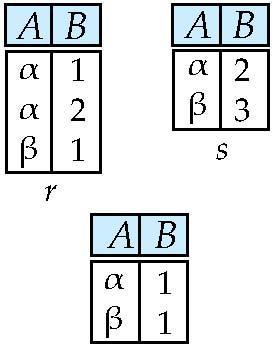 r  – s:
Set Difference Operation
Notation r – s
Defined as:
		 r – s  = {t | t ∈ r and t ∉ s}

Set differences must be taken between compatible relations.
r and s must have the same arity
attribute domains of r and s must be compatible
Example: to find all courses taught in the Fall 2009 semester, but not in the Spring 2010 semester   ∏course_id (σ semester=“Fall”  Λ year=2009 (section))  −     ∏course_id (σ semester=“Spring”  Λ year=2010 (section))
Cartesian-Product Operation –  Example
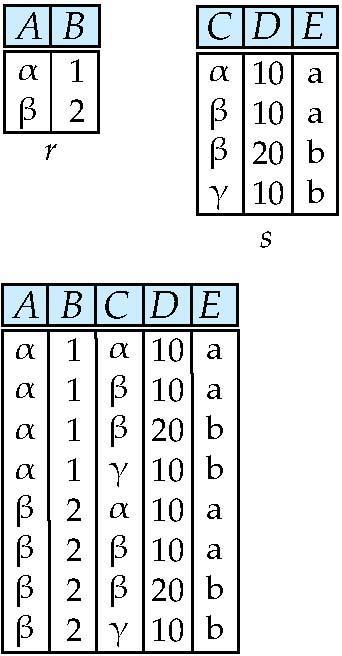 Relations r, s:
r x s:
Cartesian-Product Operation
Notation r x s
Defined as:
		r x s = {t q | t ∈ r and q ∈ s}
Assume that attributes of r(R) and s(S) are disjoint. (That is, R ∩ S = ∅).
If attributes of r(R) and s(S) are not disjoint, then renaming must be used.
Composition of Operations
Can build expressions using multiple operations
Example:  σA=C(r x s)

r x s







σA=C(r x s)
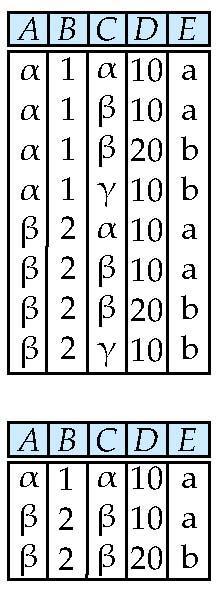 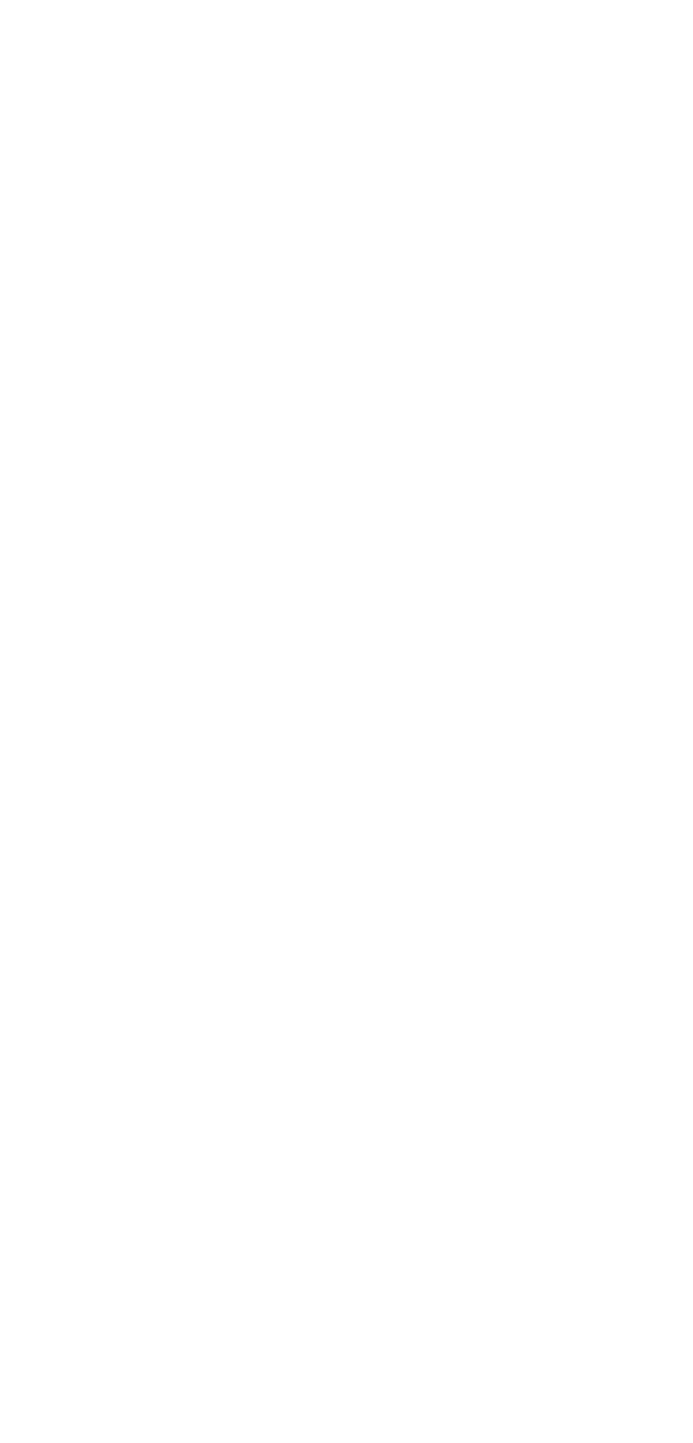 Rename Operation
Allows us to name, and therefore to refer to, the results of relational-algebra expressions.
Allows us to refer to a relation by more than one name.
Example:
 				ρ x (E)
	returns the expression E under the name X
If a relational-algebra expression E has arity n, then 
                                          

	returns the result of expression E under the name X, and with the
	attributes renamed to A1 , A2 , …., An .
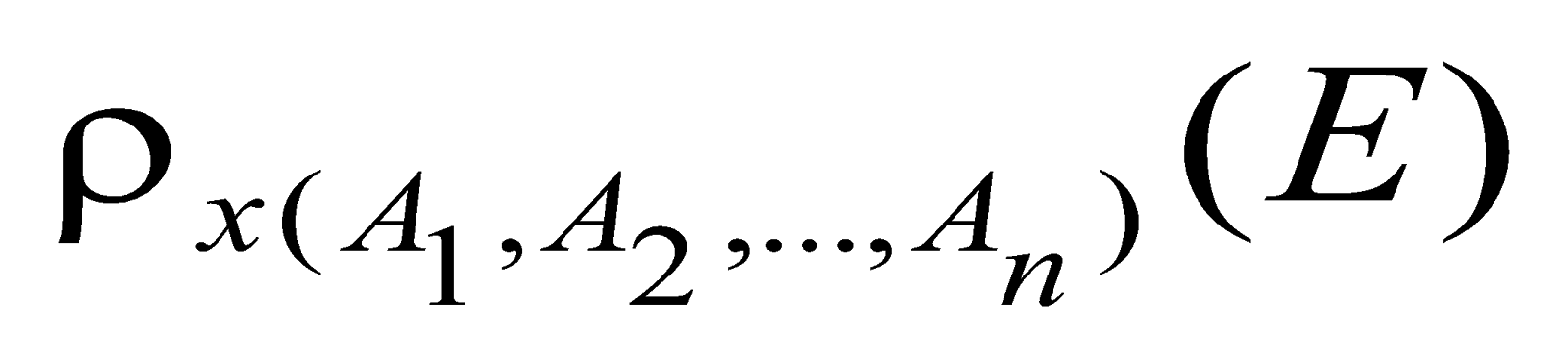 Example Query
Find the largest salary in the university
Step 1: find instructor salaries that are less than some other instructor salary (i.e. not maximum)
using a copy of instructor under a new name d
∏instructor.salary (σ instructor.salary < d,salary                                        (instructor x ρd (instructor)))  
Step 2: Find the largest salary
∏salary (instructor) –    ∏instructor.salary (σ instructor.salary < d,salary                                         (instructor x ρd (instructor)))
Example Queries
Find the names of all instructors in the Physics department, along with the course_id of all courses they have taught
Query 1  ∏instructor.ID,course_id (σdept_name=“Physics” (                   σ instructor.ID=teaches.ID (instructor x teaches)))
Query 2  ∏instructor.ID,course_id (σinstructor.ID=teaches.ID (                   σ dept_name=“Physics” (instructor) x teaches))
Formal Definition
A basic expression in the relational algebra consists of either one of the following:
A relation in the database
A constant relation
Let E1 and E2  be relational-algebra expressions; the following are all relational-algebra expressions:
E1 ∪ E2
E1 – E2
E1 x E2
σp (E1), P is a predicate on attributes in E1
∏s(E1), S is a list consisting of some of the attributes in E1
ρ x (E1), x is the new name for the result of E1
Additional Operations
We define additional operations that do not add any power to the
relational algebra, but that simplify common queries.
Set intersection
Natural join
Assignment
Outer join
Set-Intersection Operation
Notation: r ∩ s
Defined as:
r ∩ s = { t | t ∈ r and t ∈ s }
Assume: 
r, s have the same arity 
attributes of r and s are compatible
Note: r ∩ s = r – (r – s)
Set-Intersection Operation – Example
Relation r, s:






r ∩ s
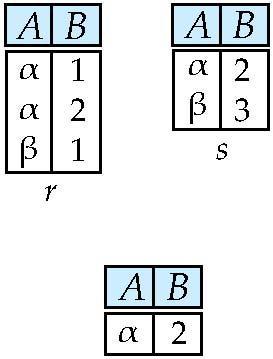 Natural-Join Operation
Notation:  r     s
Let r and s be relations on schemas R and S respectively. Then,  r     s  is a relation on schema R ∪ S obtained as follows:
Consider each pair of tuples tr from r and ts from s.  
If tr and ts have the same value on each of the attributes in R ∩ S, add a tuple t  to the result, where
t has the same value as tr on r
t has the same value as ts on s
Example:
R = (A, B, C, D)
S = (E, B, D)
Result schema = (A, B, C, D, E)
r     s is defined as:      ∏r.A, r.B, r.C, r.D, s.E (σr.B = s.B ∧ r.D = s.D (r  x  s))
Natural Join Example
Relations r, s:
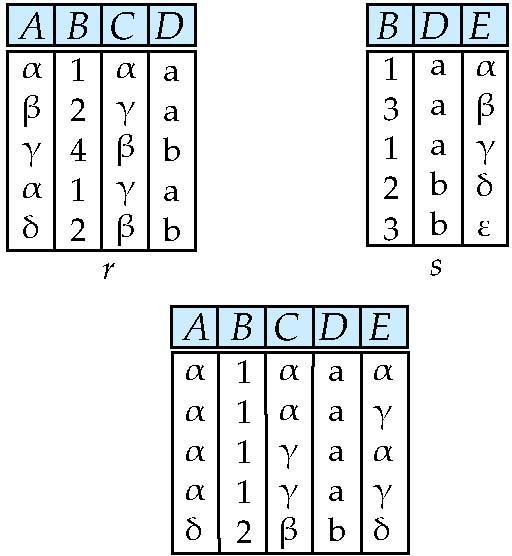 r     s
Natural Join and Theta Join
Find the names of all instructors in the Comp. Sci. department together with the course titles of all the courses that the instructors teach
∏ name, title (σ dept_name=“Comp. Sci.” (instructor     teaches     course))
Natural join is associative
(instructor      teaches)     course        is equivalent toinstructor       (teaches     course)
Natural join is commutative
instruct     teaches       is equivalent toteaches     instructor
The theta join operation  r     θ s   is defined as
r      θ s   = σθ (r  x  s)
Assignment Operation
The assignment operation (←) provides a convenient way to express complex queries. 
 Write query as a sequential program consisting of
a series of assignments 
followed by an expression whose value is displayed as a result of the query.
Assignment must always be made to a temporary relation variable.
Outer Join
An extension of the join operation that avoids loss of information.
Computes the join and then adds tuples form one relation that does not match tuples in the other relation to the result of the join. 
Uses null values:
null signifies that the value is unknown or does not exist 
All comparisons involving null are (roughly speaking) false by definition.
We shall study precise meaning of comparisons with nulls later
Outer Join – Example
Relation instructor1
name
ID
dept_name
Srinivasan
Wu
Mozart
10101
12121
15151
Comp. Sci.
Finance
Music
Relation teaches1
ID
course_id
10101
12121
76766
CS-101
FIN-201
BIO-101
Outer Join – Example
Join instructor      teaches
ID
name
dept_name
course_id
10101
12121
Srinivasan
Wu
Comp. Sci.
Finance
CS-101
  FIN-201
Left Outer Join
    instructor          teaches
ID
name
dept_name
course_id
Srinivasan
Wu
Mozart
10101
12121
15151
Comp. Sci.
Finance
Music
CS-101
  FIN-201
  null
Outer Join – Example
Right Outer Join
    instructor        teaches
ID
name
dept_name
course_id
Srinivasan
Wu
null
Comp. Sci.
Finance
null
CS-101
  FIN-201
  BIO-101
10101
12121
76766
Full Outer Join
    instructor         teaches
ID
name
dept_name
course_id
Srinivasan
Wu
Mozart
null
Comp. Sci.
Finance
Music
null
CS-101
  FIN-201
  null
  BIO-101
10101
12121
15151
76766
Outer Join using Joins
Outer join can be expressed using basic operations
e.g. r      s can be written as
        (r      s)  U (r – ∏R(r      s)  x {(null, …, null)}
Null Values
It is possible for tuples to have a null value, denoted by null, for some of their attributes
null signifies an unknown value or that a value does not exist.
The result of any arithmetic expression involving null is null.
Aggregate functions simply ignore null values (as in SQL)
For duplicate elimination and grouping, null is treated like any other value, and two nulls are assumed to be  the same (as in SQL)
Null Values
Comparisons with null values return the special truth value: unknown
If false was used instead of unknown, then    not (A < 5)                would not be equivalent to               A >= 5
Three-valued logic using the truth value unknown:
OR: (unknown or true)         = true,        (unknown or false)        = unknown       (unknown or unknown) = unknown
AND:   (true and unknown)         = unknown,              (false and unknown)        = false,           (unknown and unknown) = unknown
NOT:  (not unknown) = unknown
In SQL “P is unknown” evaluates to true if predicate P evaluates to unknown
Result of select  predicate is treated as false if it evaluates to unknown
Division Operator
Given relations r(R) and s(S), such that S ⊂ R,  r ÷ s is the largest relation t(R-S) such that                   t x s ⊆ r
E.g. let  r(ID, course_id) = ∏ID, course_id (takes ) and             s(course_id) = ∏course_id (σdept_name=“Biology”(course ) then r ÷ s gives us students who have taken all courses in the Biology department
Can  write r ÷ s as 
			temp1 ← ∏R-S (r ) 		temp2 ← ∏R-S ((temp1 x s ) – ∏R-S,S (r ))		result = temp1 – temp2
The result to the right of the ← is assigned to the relation variable on the left of the ←.
May use variable in subsequent expressions.
Extended Relational-Algebra-Operations
Generalized Projection
Aggregate Functions
Generalized Projection
Extends the projection operation by allowing arithmetic functions to be used in the projection list.	
E is any relational-algebra expression
Each of F1, F2, …, Fn  are are arithmetic expressions involving constants and attributes in the schema of E.
Given relation instructor(ID, name, dept_name, salary) where salary is annual salary, get the same information but with monthly salary 
		∏ID, name, dept_name, salary/12 (instructor)
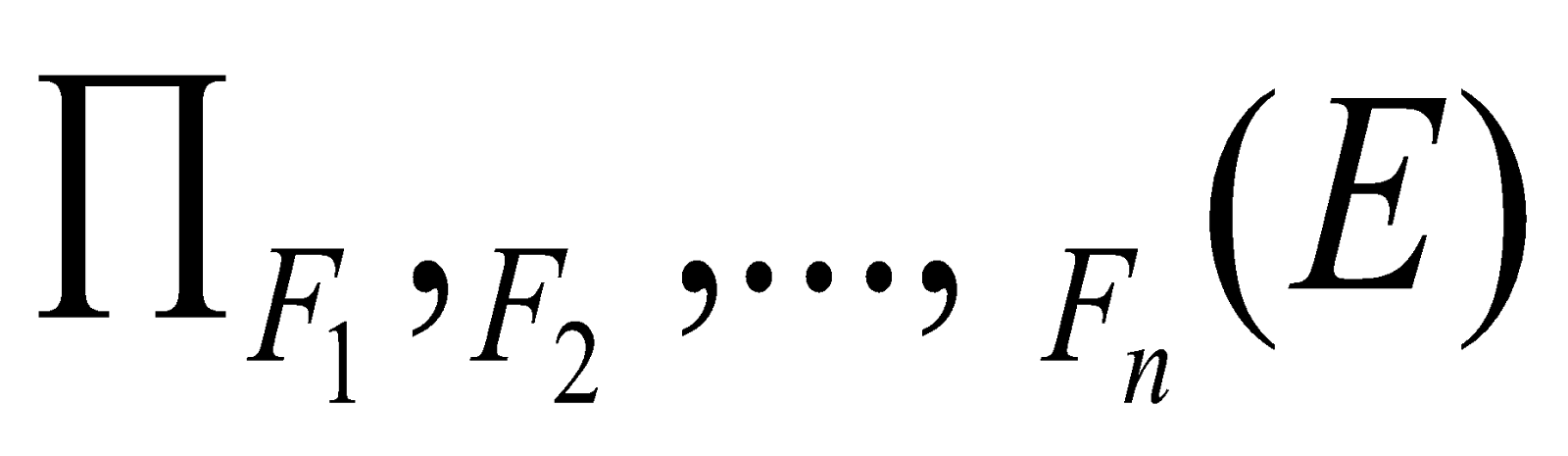 Aggregate Functions and Operations
Aggregation function takes a collection of values and returns a single value as a result.
		avg:  average value	min:  minimum value	max:  maximum value	sum:  sum of values	count:  number of values
Aggregate operation in relational algebra 
		
	E is any relational-algebra expression
G1, G2 …, Gn is a list of attributes on which to group (can be empty)
Each Fi is an aggregate function
Each Ai is an attribute name
Note: Some books/articles use γ instead of      (Calligraphic G)
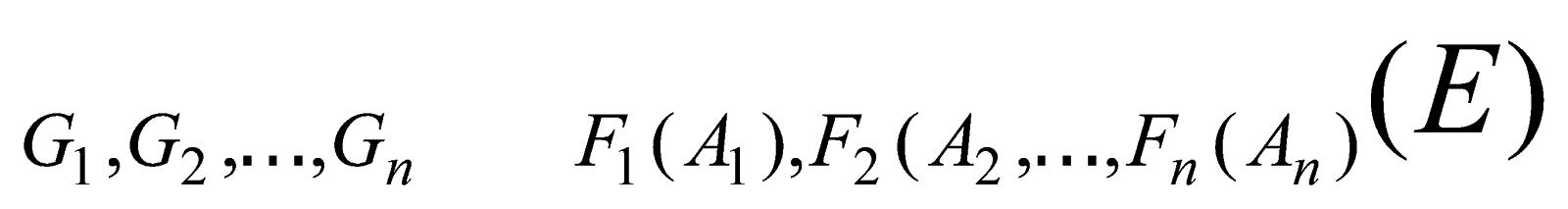 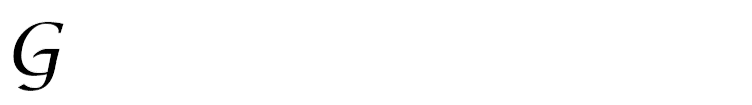 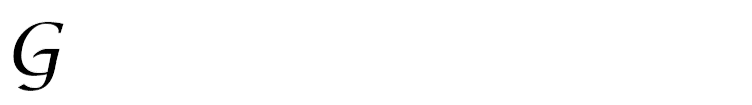 Aggregate Operation – Example
Relation r:
A
B
C
α
α
β
β
α
β
β
β
7
7
3
10
sum(c) (r)
sum(c )
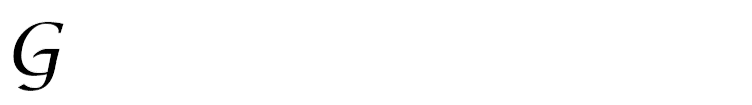 27
Aggregate Operation – Example
Find the average salary in each department
      dept_name    avg(salary) (instructor)
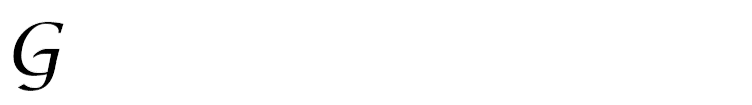 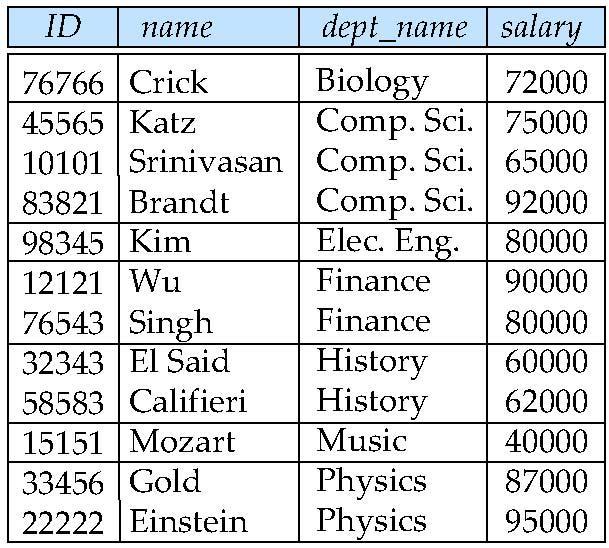 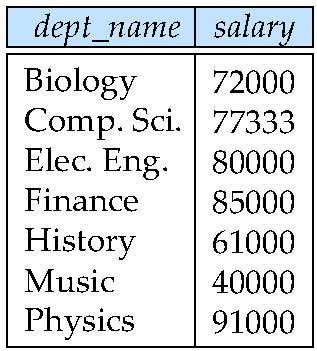 avg_salary
Aggregate Functions (Cont.)
Result of aggregation does not have a name
Can use rename operation to give it a name
For convenience, we permit renaming as part of aggregate operation
dept_name     avg(salary) as avg_sal (instructor)
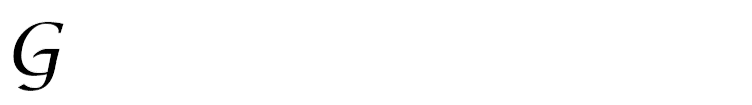 Modification of the Database
The content of the database may be modified using the following operations:
Deletion
Insertion
Updating
All these operations can be expressed using the assignment operator
Multiset Relational Algebra
Pure relational algebra removes all duplicates
 e.g. after projection
Multiset relational algebra retains duplicates, to match SQL semantics
SQL duplicate retention was initially for efficiency, but is now a feature
Multiset relational algebra defined as follows
selection: has as many duplicates of a tuple as in  the input, if the tuple satisfies the selection
projection: one tuple per input tuple, even if it is a duplicate
cross product:  If there are  m  copies of t1 in r, and n copies of t2 in s, there are m x n copies of t1.t2 in r  x s
Other operators similarly defined 
E.g. union: m + n copies,  intersection: min(m, n) copies   difference: min(0, m – n) copies
SQL and Relational Algebra
select A1, A2, .. Anfrom   r1, r2, …, rmwhere P
    is equivalent to the following expression in multiset relational algebra
        ∏ A1, .., An (σ P (r1 x  r2  x .. x  rm))
select A1, A2, sum(A3)from   r1, r2, …, rmwhere Pgroup by A1, A2
    is equivalent to the following expression in multiset relational algebra
                      A1, A2    sum(A3) (σ P (r1 x  r2  x .. x  rm)))
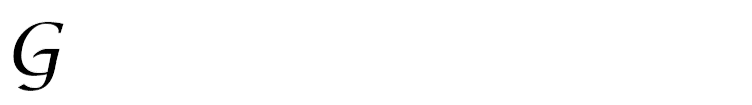 SQL and Relational Algebra
More generally, the non-aggregated attributes in the select clause may be a subset of the group by attributes, in which case the equivalence is as follows:select A1, sum(A3)from   r1, r2, …, rmwhere Pgroup by A1, A2
    is equivalent to the following expression in multiset relational algebra
        ∏ A1,sumA3( A1,A2    sum(A3) as sumA3(σ P (r1 x  r2  x .. x  rm)))
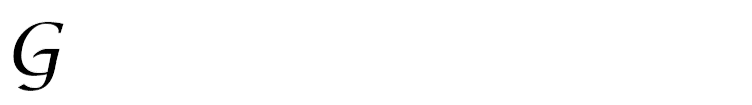 Tuple Relational Calculus
Tuple Relational Calculus
A nonprocedural query language, where each query is of the form
		{t | P (t ) }
It is the set of all tuples t such that predicate P is true for t
t is a tuple variable, t [A ] denotes the value of tuple t on attribute A
t ∈ r denotes that tuple t is in relation r
P is a formula similar to that of the predicate calculus
Predicate Calculus Formula
1.	Set of attributes and constants
2.	Set of comparison operators:  (e.g., •, ≤, =, ≠, •, ≥)
3.	Set of connectives:  and (∧), or (v)‚ not (¬)
4.	Implication (⇒): x ⇒ y, if x if true, then y is true
				x ⇒ y ≡ ¬x v y
5.	Set of quantifiers:
∃ t ∈ r (Q (t )) ≡ ”there exists” a tuple in t in relation r                        such that predicate Q (t ) is true
∀t ∈ r (Q (t )) ≡ Q is true “for all” tuples t in relation r
Example Queries
Find the ID, name, dept_name, salary  for instructors whose salary is greater than $80,000
{t | t ∈ instructor ∧ t [salary ] • 80000}
As in the previous query, but output only the ID attribute value

        {t | ∃ s ∈ instructor (t [ID ] = s [ID ] ∧ s [salary ] • 80000)}

     Notice that a relation on schema (ID) is implicitly defined by             
     the query
Example Queries
Find the names of all instructors whose department is in the Watson building
{t | ∃s ∈ instructor (t [name ] = s [name ]      ∧ ∃u ∈ department (u [dept_name ] = s[dept_name] “                         ∧  u [building] = “Watson” ))}
Find the set of all courses taught in the Fall 2009 semester, or in     the Spring 2010 semester, or both
{t | ∃s ∈ section (t [course_id ] = s [course_id ] ∧                             s [semester] = “Fall” ∧ s [year] = 2009    v ∃u ∈ section (t  [course_id ] = u [course_id ] ∧                             u [semester] = “Spring” ∧ u [year] = 2010)}
Example Queries
Find the set of all courses taught in the Fall 2009 semester, and in     the Spring 2010 semester
{t | ∃s ∈ section (t [course_id ] = s [course_id ] ∧                             s [semester] = “Fall” ∧ s [year] = 2009  ∧ ∃u ∈ section (t  [course_id ] = u [course_id ] ∧                             u [semester] = “Spring” ∧ u [year] = 2010)}
Find the set of all courses taught in the Fall 2009 semester, but not in     the Spring 2010 semester
{t | ∃s ∈ section (t [course_id ] = s [course_id ] ∧                             s [semester] = “Fall” ∧ s [year] = 2009  ∧ ¬ ∃u ∈ section (t  [course_id ] = u [course_id ] ∧                             u [semester] = “Spring” ∧ u [year] = 2010)}
Safety of Expressions
It is possible to write tuple calculus expressions that generate infinite relations.
For example, { t | ¬ t ∈ r } results in an infinite relation if the domain of any attribute of relation r is infinite
To guard against the problem, we restrict the set of allowable expressions to safe expressions.
An expression {t | P (t )} in the tuple relational calculus is safe if every component of t appears in one of the relations, tuples, or constants that appear in P
NOTE: this is more than just a syntax condition. 
E.g. { t | t [A] = 5 ∨ true } is not safe --- it defines an infinite set with attribute values that do not appear in any relation or tuples or constants in P.
Universal Quantification
Find all students who have taken all courses offered in the Biology department
    {t | ∃ r ∈ student (t [ID] = r [ID]) ∧         (∀ u ∈ course (u [dept_name]=“Biology” ⇒                          ∃ s ∈ takes (t [ID] = s [ID ] ∧                                  s [course_id] = u [course_id]))}
Note that without the existential quantification on student, the above query would be unsafe if the Biology department has not offered any courses.
Domain Relational Calculus
Domain Relational Calculus
A nonprocedural query language equivalent in power to the tuple relational calculus
Each query is an expression of the form:

			{ • x1, x2, …, xn • | P (x1, x2, …, xn)}
x1, x2, …, xn  represent domain variables
P represents a formula similar to that of the predicate calculus
Example Queries
Find the ID, name, dept_name, salary  for instructors whose salary is greater than $80,000
{< i, n, d, s> |  < i, n, d, s> ∈ instructor ∧ s • 80000}
 As in the previous query, but output only the ID attribute value
{< i>  | < i, n, d, s> ∈ instructor ∧ s • 80000}
Find the names of all instructors whose department is in the Watson building
         {< n > |  ∃ i, d, s (< i, n, d, s > ∈ instructor                ∧ ∃ b, a (< d, b, a> ∈ department  ∧  b = “Watson” ))}
Example Queries
Find the set of all courses taught in the Fall 2009 semester, or in     the Spring 2010 semester, or both
{<c> |  ∃ a, s, y, b, r, t  ( <c, a, s, y, b, t > ∈ section  ∧                             s = “Fall” ∧ y = 2009 )         v ∃ a, s, y, b, r, t ( <c, a, s, y, b, t > ∈ section ] ∧                             s = “Spring” ∧ y = 2010)}
This case can also be written as{<c> |  ∃ a, s, y, b, r, t  ( <c, a, s, y, b, t > ∈ section  ∧                      ( (s = “Fall” ∧ y = 2009 )  v (s = “Spring” ∧ y = 2010))}
Find the set of all courses taught in the Fall 2009 semester, and in     the Spring 2010 semester
{<c> |  ∃ a, s, y, b, r, t  ( <c, a, s, y, b, t > ∈ section  ∧                             s = “Fall” ∧ y = 2009 )        ∧ ∃ a, s, y, b, r, t ( <c, a, s, y, b, t > ∈ section ] ∧                             s = “Spring” ∧ y = 2010)}
Safety of Expressions
The expression:
			{ • x1, x2, …, xn • | P (x1, x2, …, xn )}
is safe if all of the following hold:
All values that appear in tuples of the expression are values 	from dom (P ) (that is, the values appear either in P or in a tuple of a 	relation mentioned in P ).
For every “there exists” subformula of the form ∃ x (P1(x )), the 	subformula is true if and only if there is a value of x in dom (P1)	such that P1(x ) is true.
For every “for all” subformula of the form ∀x (P1 (x )), the subformula is true if and only if P1(x ) is true for all values x  from dom (P1).
Universal Quantification
Find all students who have taken all courses offered in the Biology department
 {< i > | ∃ n, d, tc ( < i, n, d, tc > ∈ student  ∧       (∀ ci, ti, dn, cr ( < ci, ti, dn, cr > ∈ course ∧ dn =“Biology”                                           ⇒  ∃ si, se, y, g ( <i, ci, si, se, y, g> ∈ takes ))}
Note that without the existential quantification on student, the above query would be unsafe if the Biology department has not offered any courses.
* Above query fixes bug in page 246, last query
End of Chapter 6
Figure 6.01
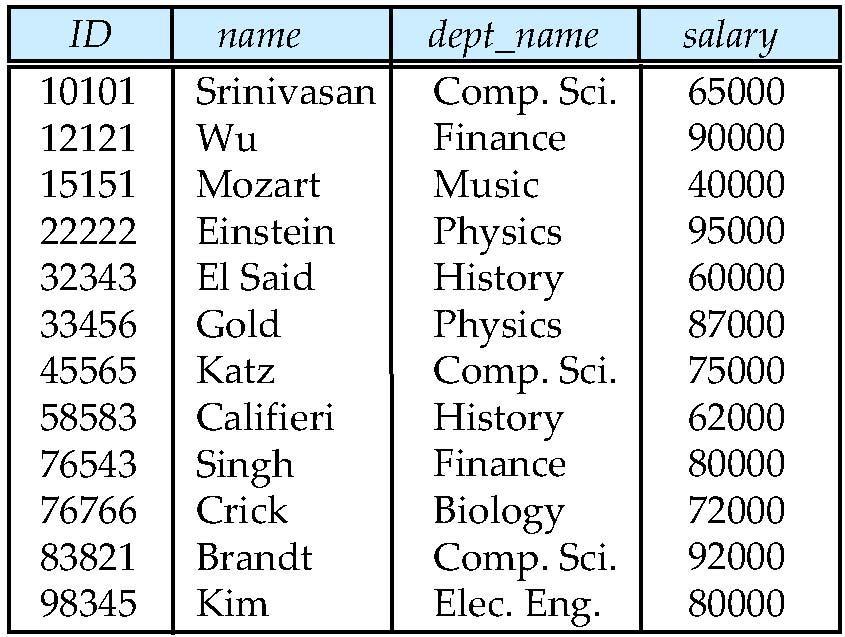 Figure 6.02
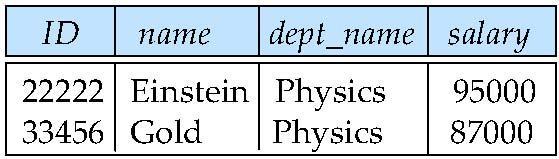 Figure 6.03
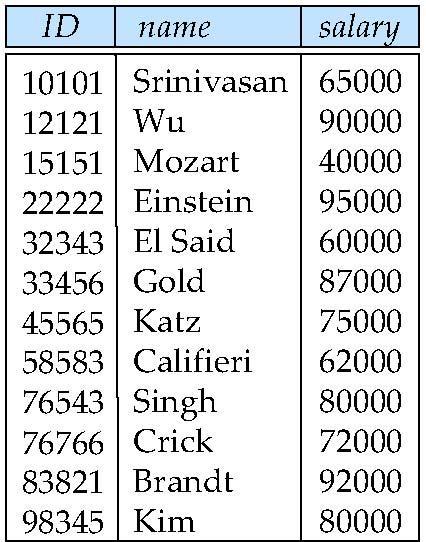 Figure 6.04
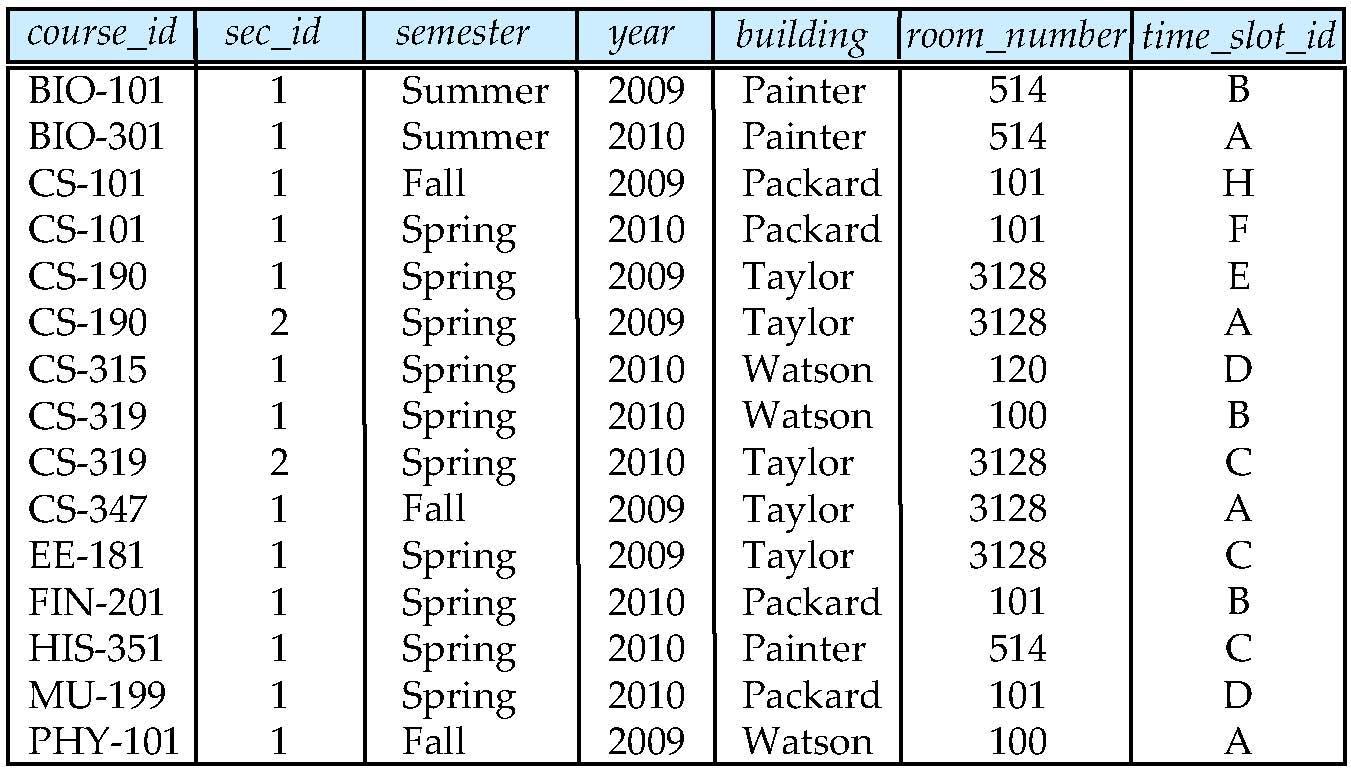 Figure 6.05
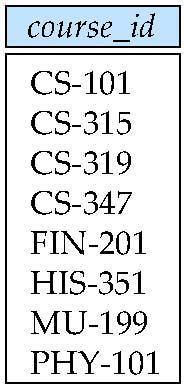 Figure 6.06
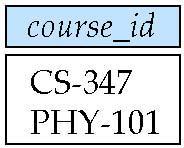 Figure 6.07
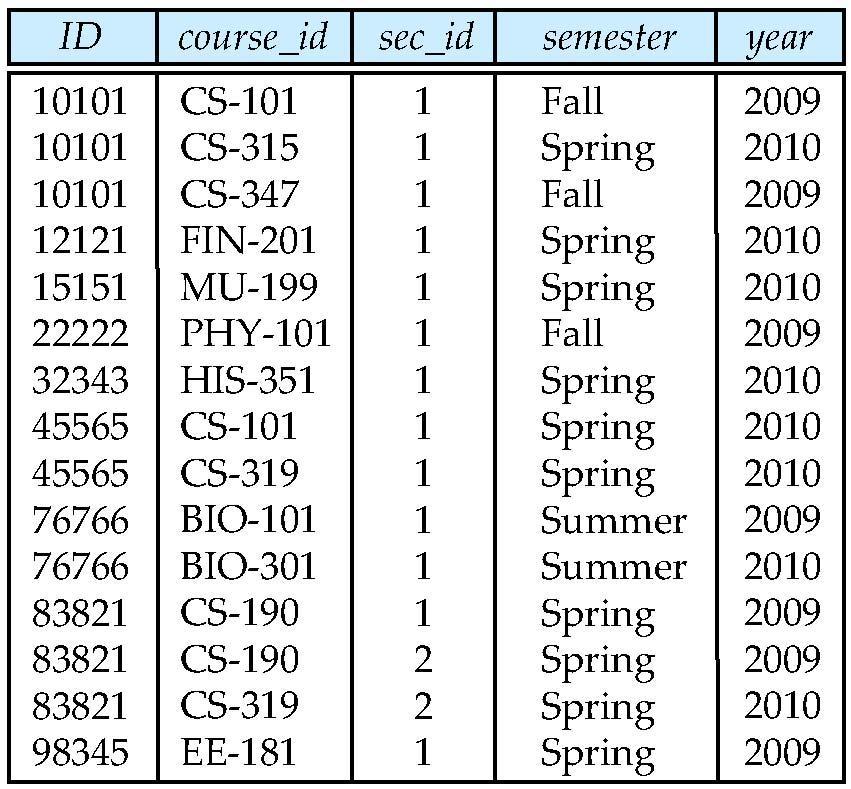 Figure 6.08
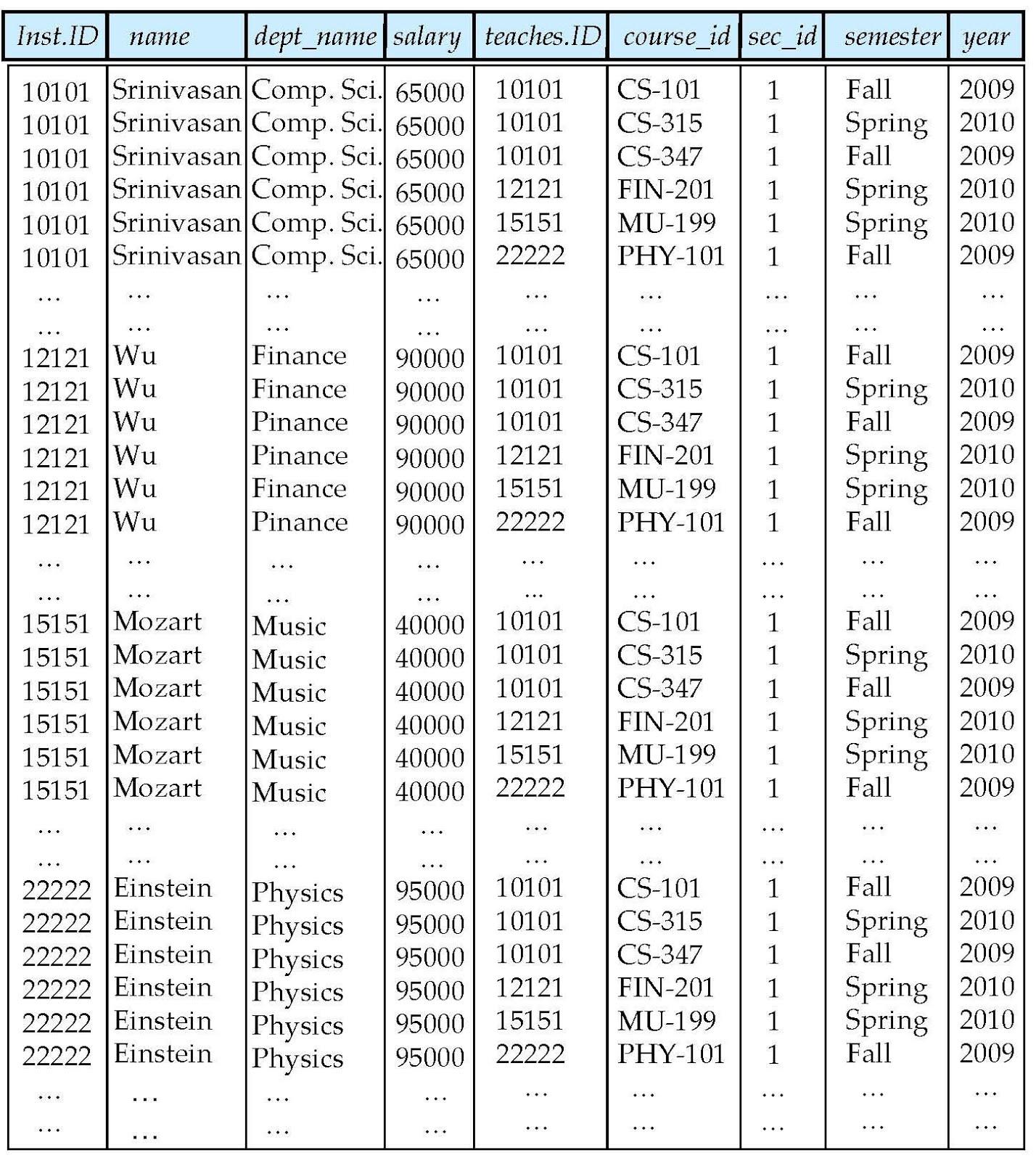 Figure 6.09
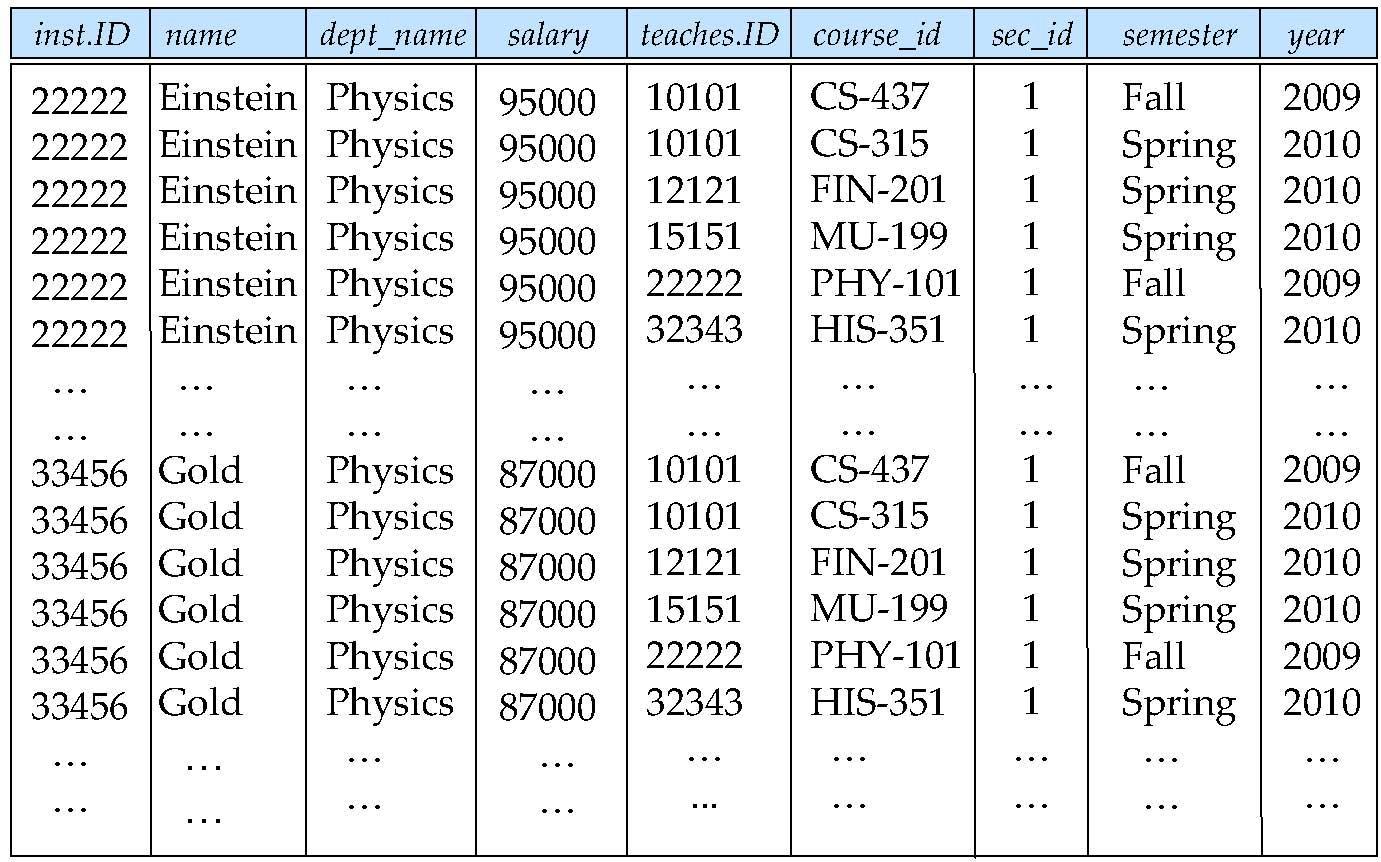 Figure 6.10
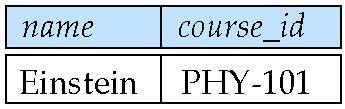 Figure 6.11
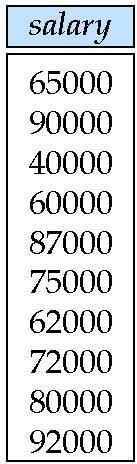 Figure 6.12
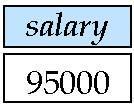 Figure 6.13
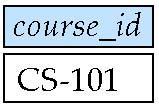 Figure 6.14
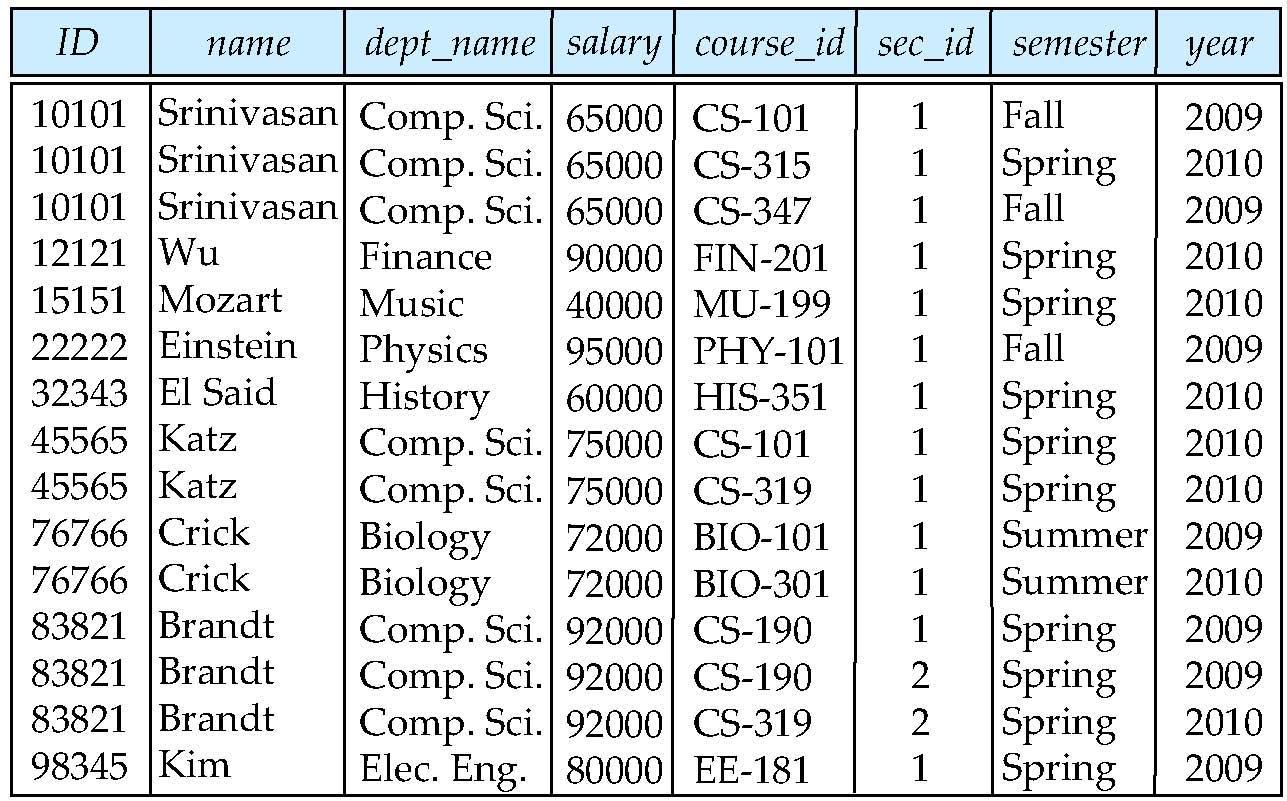 Figure 6.15
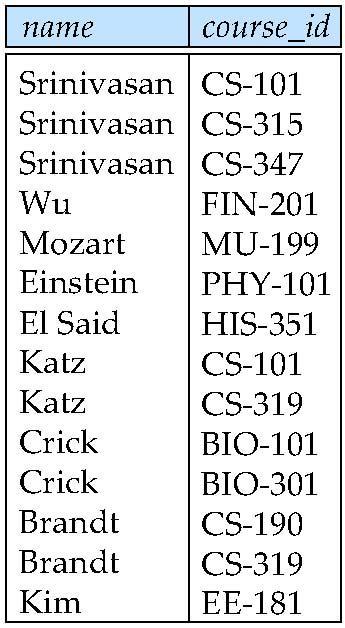 Figure 6.16
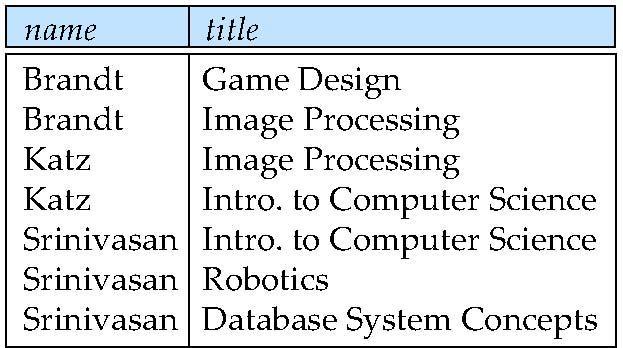 Figure 6.17
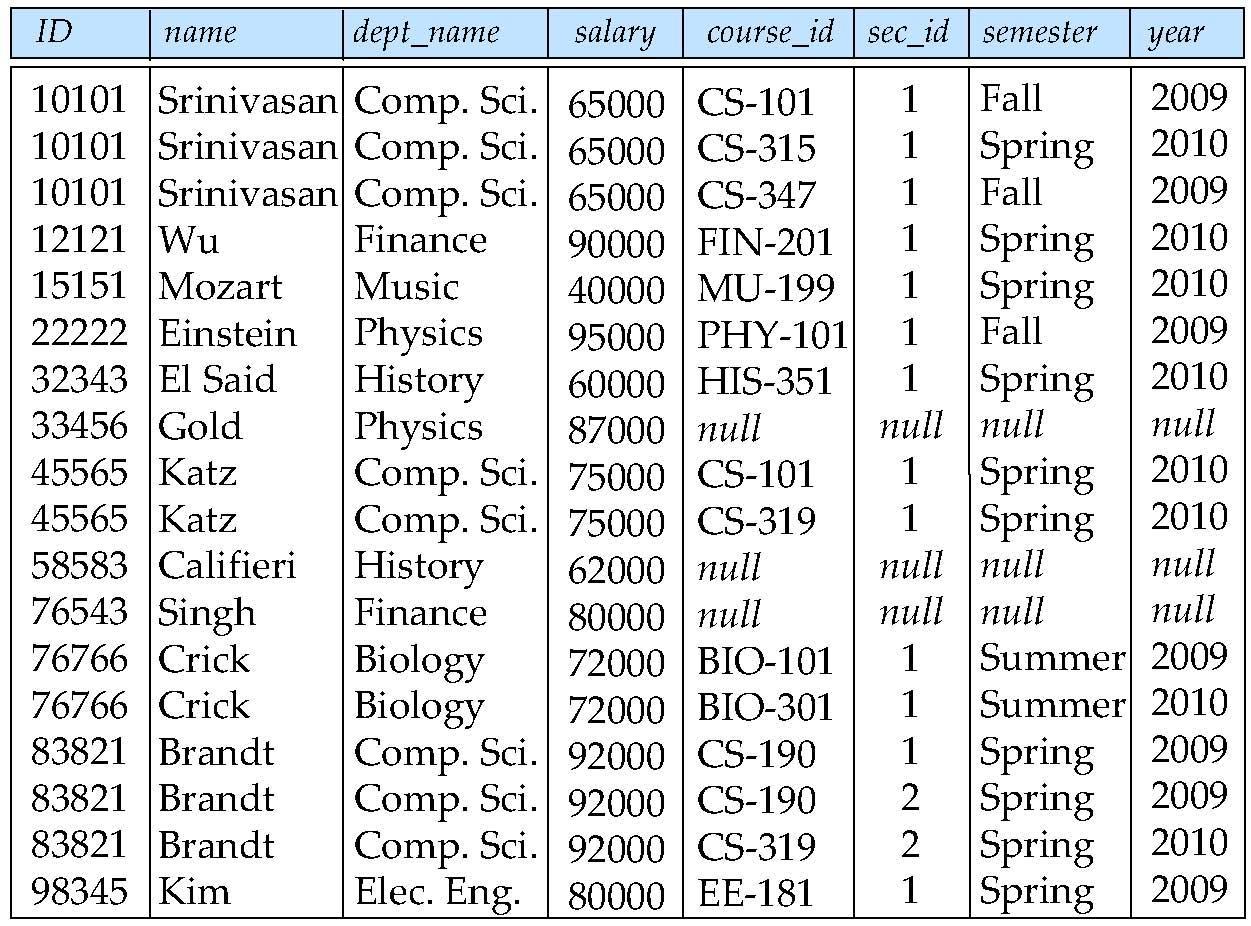 Figure 6.18
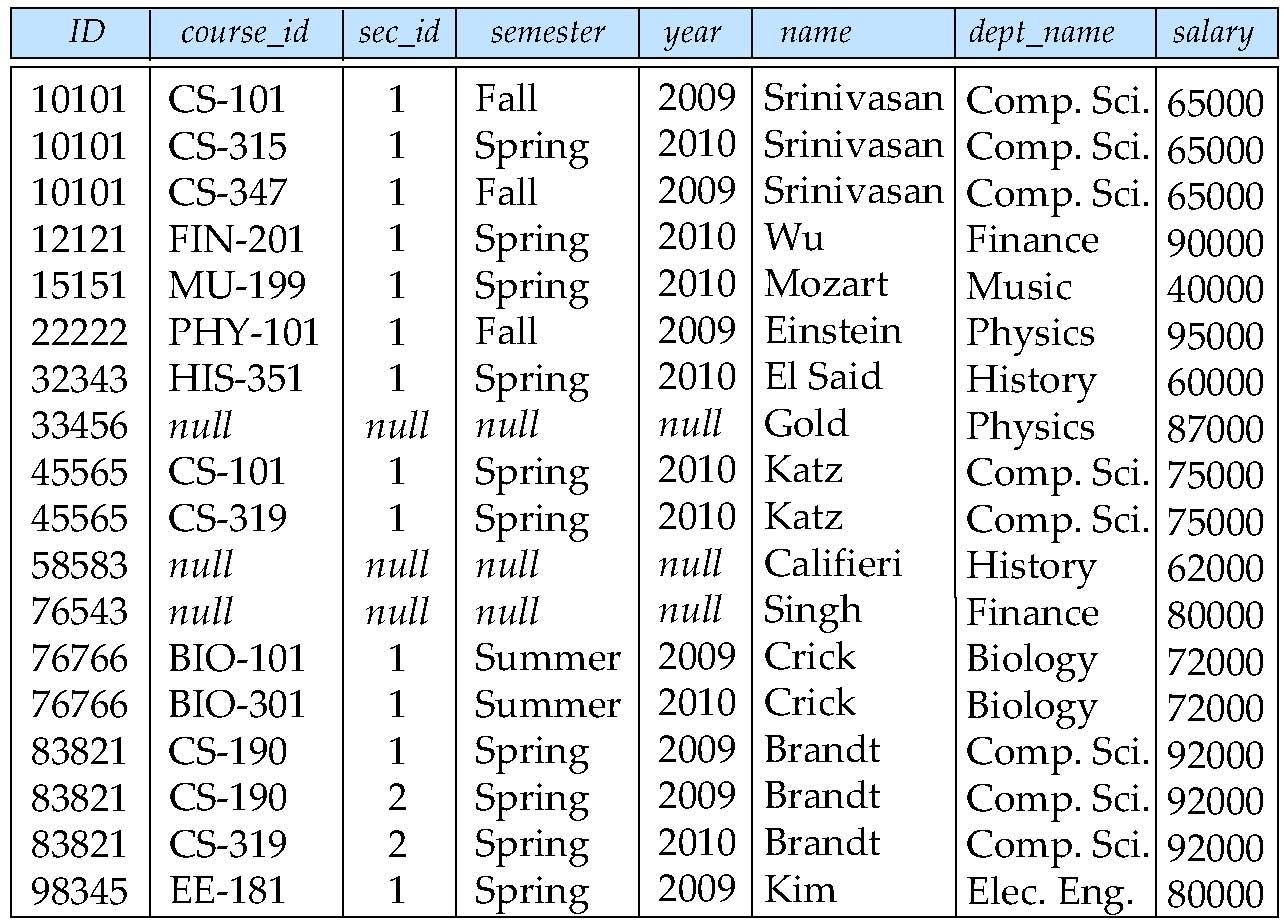 Figure 6.19
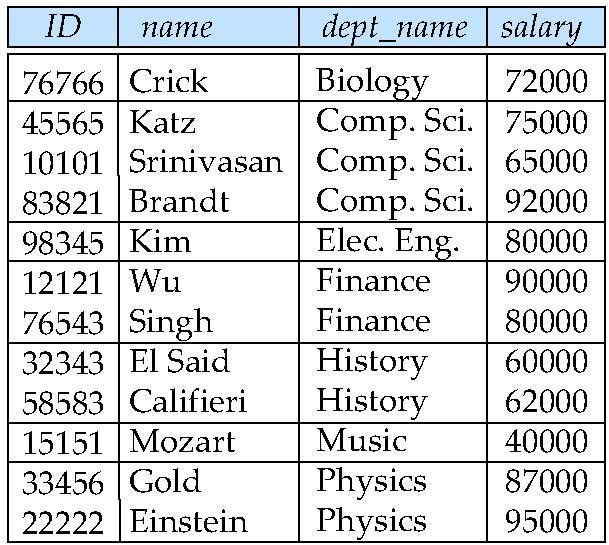 Figure 6.20
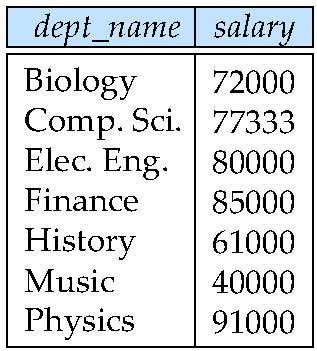 Figure 6.21
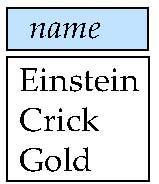 Deletion
A delete request is expressed similarly to a query, except instead of displaying tuples to the user, the selected tuples are removed from the database.
Can delete only whole tuples; cannot delete values on only particular attributes
A deletion is expressed in relational algebra by:
		r ← r – E
	where r is a relation and E is a relational algebra query.
Deletion Examples
Delete all account records in the Perryridge branch.
account ← account – σ branch_name = “Perryridge” (account )
Delete all loan records with amount in the range of 0 to 50
loan ← loan – σ amount ≥ 0 and amount ≤ 50 (loan)
Delete all accounts at branches located in Needham.
r1 ← σ branch_city = “Needham” (account      branch )
r2 ← ∏ account_number, branch_name, balance (r1)
r3 ← ∏ customer_name, account_number (r2     depositor)
account ← account – r2
depositor ← depositor – r3
Insertion
To insert data into a relation, we either:
specify a tuple to be inserted
write a query whose result is a set of tuples to be inserted
in relational algebra, an insertion is expressed by:
		r ←  r  ∪  E
	where r is a relation and E is a relational algebra expression.
The insertion of a single tuple is expressed by letting E  be a constant relation containing one tuple.
Insertion Examples
Insert information in the database specifying that Smith has $1200 in account A-973 at the Perryridge branch.
account ←  account  ∪  {(“A-973”, “Perryridge”, 1200)}
depositor ←  depositor  ∪  {(“Smith”, “A-973”)}
Provide as a gift for all loan customers in the Perryridge     branch, a $200 savings account.  Let the loan number serve     as the account number for the new savings account.
r1 ← (σbranch_name = “Perryridge” (borrower    loan))
account ← account ∪ ∏loan_number, branch_name, 200 (r1)
depositor ← depositor ∪ ∏customer_name, loan_number (r1)
Updating
A mechanism to change a value in a tuple without charging all values in the tuple
Use the generalized projection operator to do this task
		
Each Fi is either 
the I th attribute of r, if the I th attribute is not updated, or,
if the attribute is to be updated Fi  is an expression, involving only constants and the attributes of r, which gives the new value for the attribute
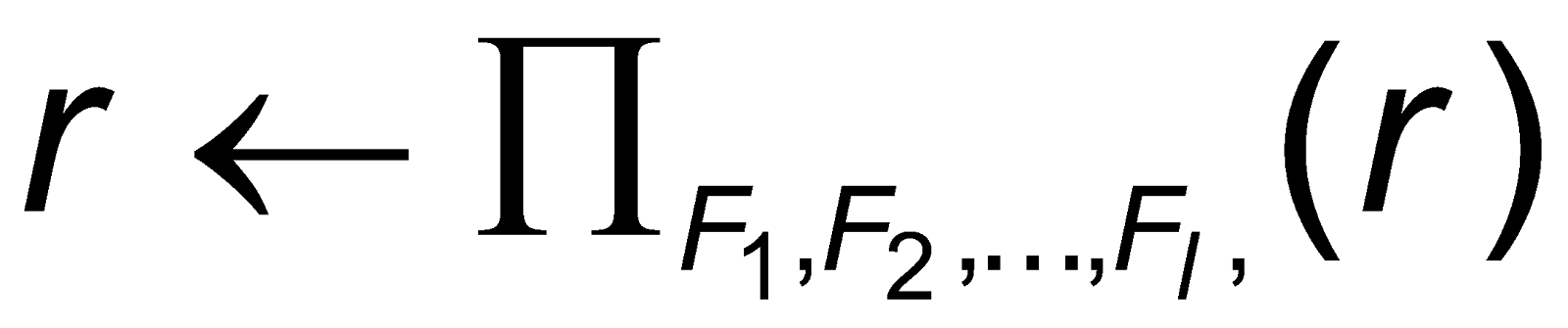 Update Examples
Make interest payments by increasing all balances by 5 percent.
account ← ∏ account_number, branch_name, balance * 1.05 (account)
Pay all accounts with balances over $10,000 6 percent interest      and pay all others 5 percent
account ←  ∏ account_number, branch_name, balance * 1.06 (σ BAL • 10000 (account ))                    ∪  ∏ account_number, branch_name, balance * 1.05 (σBAL ≤ 10000 (account))
Example Queries
Find the names of all customers who have a loan and an account at bank.
∏customer_name (borrower) ∩ ∏customer_name (depositor)
Find the name of all customers who have a loan at the bank and the loan amount
∏customer_name, loan_number, amount (borrower     loan)
Example Queries
Find all customers who have an account from at least the “Downtown” and the Uptown” branches.
Query 1
∏customer_name (σbranch_name = “Downtown” (depositor      account )) ∩
        ∏customer_name (σbranch_name = “Uptown” (depositor     account))
Query 2
	 ∏customer_name, branch_name (depositor      account)	        ÷ ρtemp(branch_name) ({(“Downtown” ), (“Uptown” )})
Note that Query 2 uses a constant relation.
Bank Example Queries
Find all customers who have an account at all branches located in Brooklyn city.
∏customer_name, branch_name (depositor     account)	÷ ∏branch_name (σbranch_city = “Brooklyn” (branch))